Jiaping Zhao - BA 6540
文件创建于: 5/5/2021 10:24:01 PM
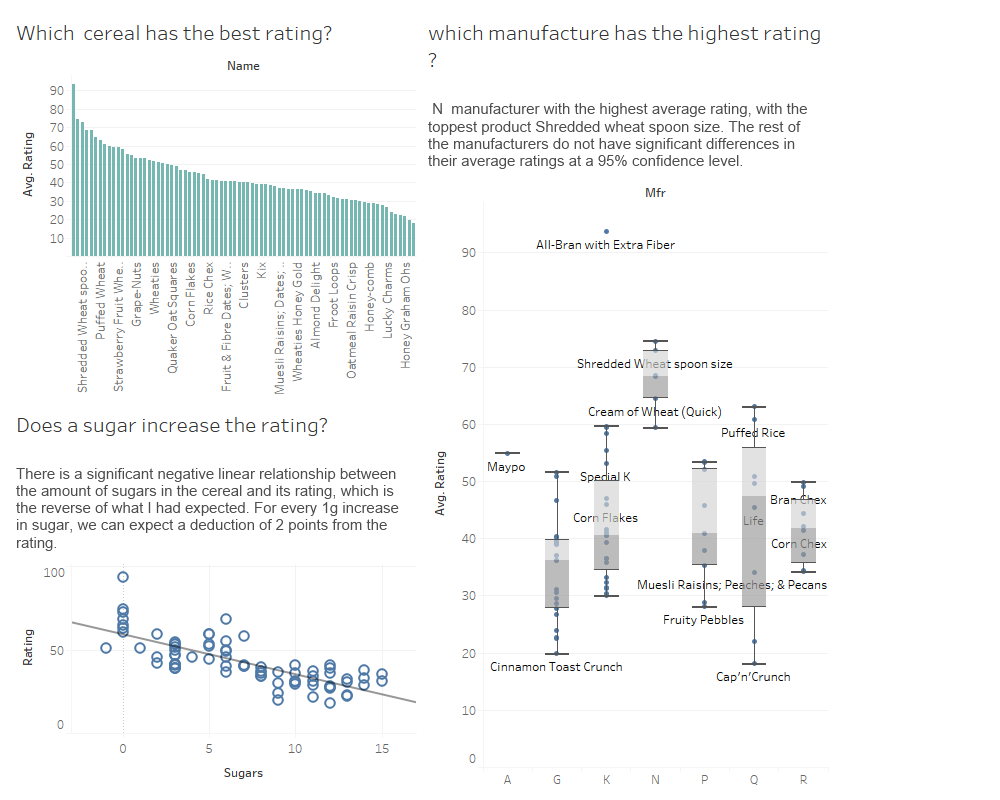